Отчетная конференция по практикеИнститут Педагогикипрофиль «Логопедия»
Представили: 
студенты IV курса 
Ситдикова С.Р.,
Агафонова Н.С.
г.Уфа, 2016 год
ГБУЗ Республиканская клиническая больница имени Г.Г. Куватова
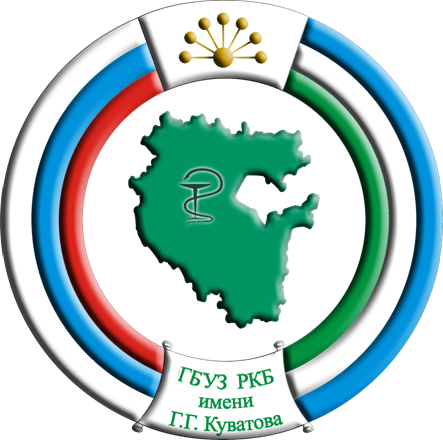 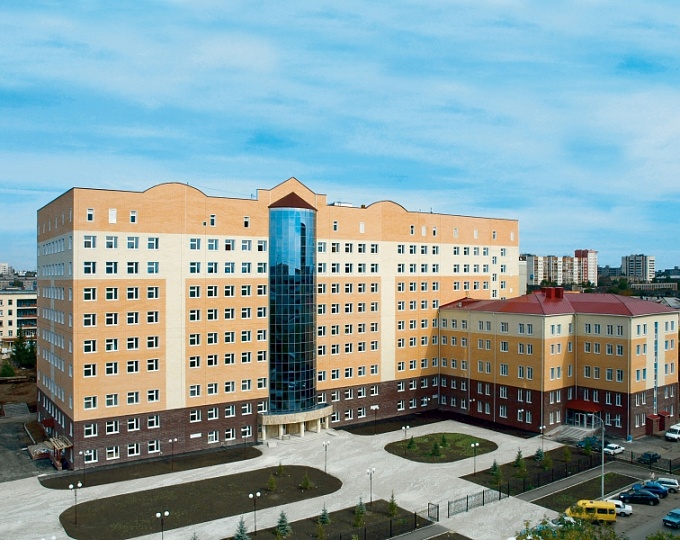 Россия Республика Башкортостан,
г. Уфа, 450005, ул. Достоевского 132
тел:    (347) 279-03-97
факс: (347) 228-77-77
E-mail: UFA.RKBKUV@doctorrb.ru
Воеводин Владимир Александрович – к.м.н., врач-невролог, реабилитолог, заведующий отделением восстановительной медицины и ранней нейрореабилитации.
Отделение восстановительной медицины и ранней нейрореабилитации
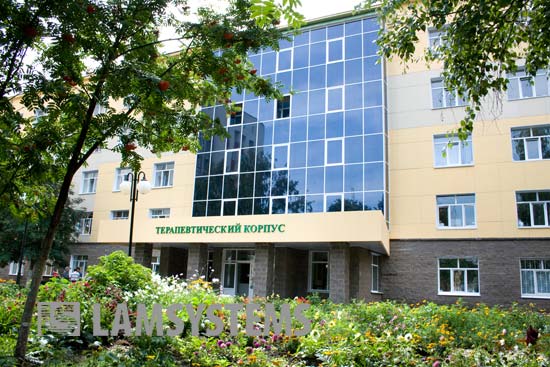 Ведение больного осуществляют:
Лечащий врач-невролог или нейрохирург
Врач ЛФК
Психолог
Логопед
Инструктор ЛФК
При необходимости – психотерапевт, психиатр, уролог, кардиолог
Логопеды
Билалова Сания Ривгатовна
Фаткуллина Линара Камильевна 
Серебрякова Любовь Николаевна
Нуриева Айгуль Рахиповна
Булыгина Элиза Сергеевна
Групповое занятие при КМА, тема «В гостях»Проводит: Ситдикова С.Р.
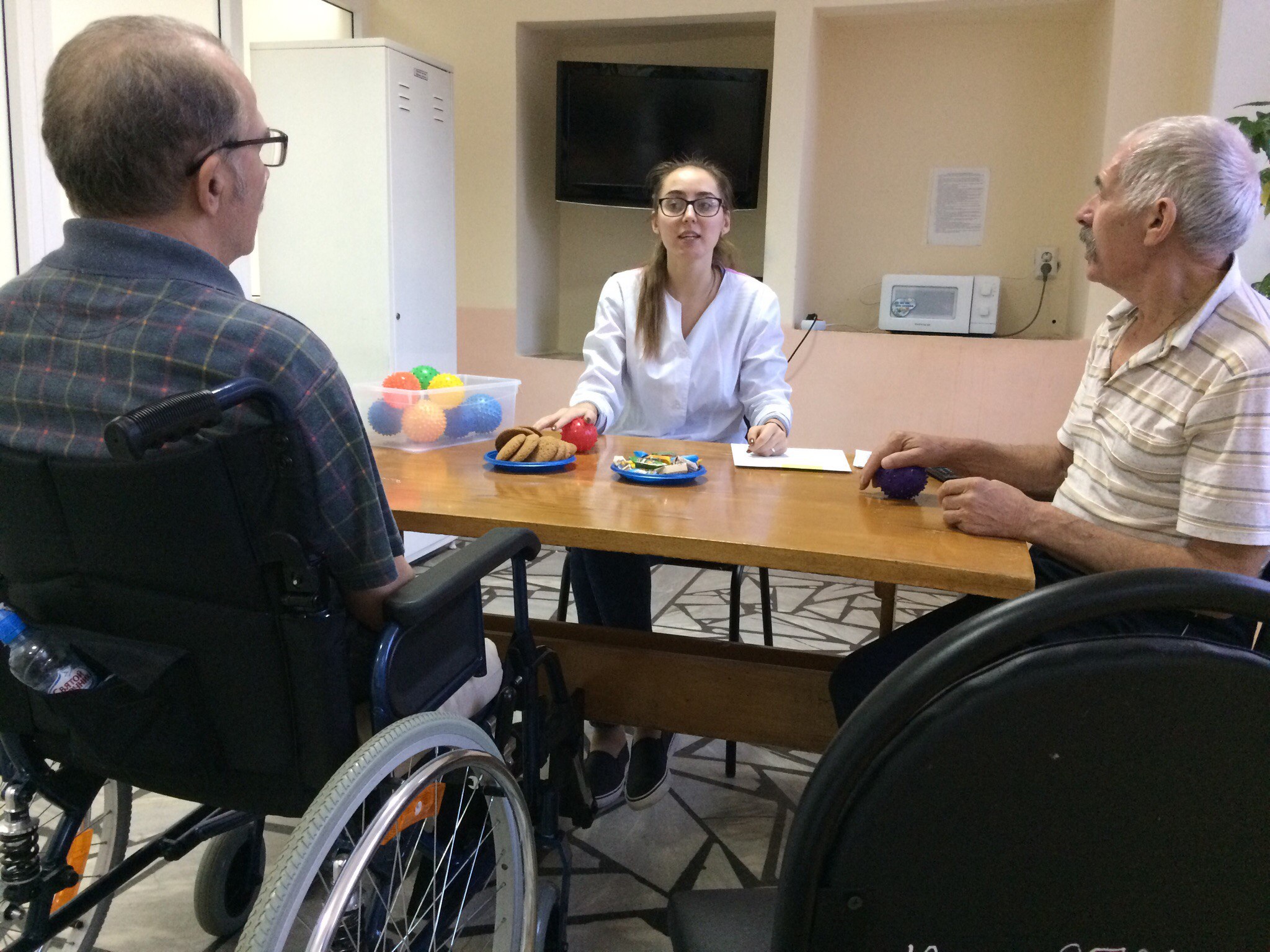 Групповое занятие при КМА, тема «Предметы гигиены»Проводит: Агафонова Н.С.
Исследование праксиса у больного с акустико-мнестической афазией (лёгкая степень)
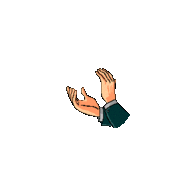 Спасибо за внимание!
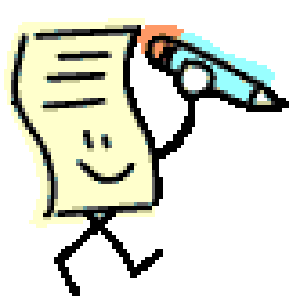